AMURIA DISTRICTDHMT Health Performance Review Meeting
Health Boardroom
4th-October-2018


Presenter: Eyattu Jude-Biostat
Content
Rationale & methodology
Health Service Performance
    [OPD, IPD, Malaria, CH, MH, HIV/AIDS, HRH, Ranking ]
Challenges
Way Forward
Rationale & methodology
Requirement: SOPs, guidelines, Frameworks, policies
Mandate: HSDP

Compass: Decision making
Analysis: Quarterly comparative analysis, FY 17/18
Data: Secondary; HMIS system
Targets: HSDP, District based
Indicators:<20%, Max of 2 per service area, 6 service areas
RATIONALE
METHODOLOGY
[Speaker Notes: In addition to the impact and process indicator targets,]
OPD Service Delivery
OPD Service Delivery cont…
OPD Disease burden: FY 2017/2018
Nutritional Status
Nutritional Status cont..
Risky behaviours
Risky behaviours cont..
Inpatient Service Delivery
District admitted 26,412 on its 385 beds
189 patients are admitted in District wards monthly on average
Beds under utilized with BOR of < half: HSDP target is 90%
Surgical Procedures Performed
IPD Disease Burden
Case Fatality Rate
Malaria
Malaria cont…
Immunization Coverage
RED/REC Categorization
Integrated Child Health Days
Targets never been met
Antenatal Care
Maternity
HTS PERFORMANCE
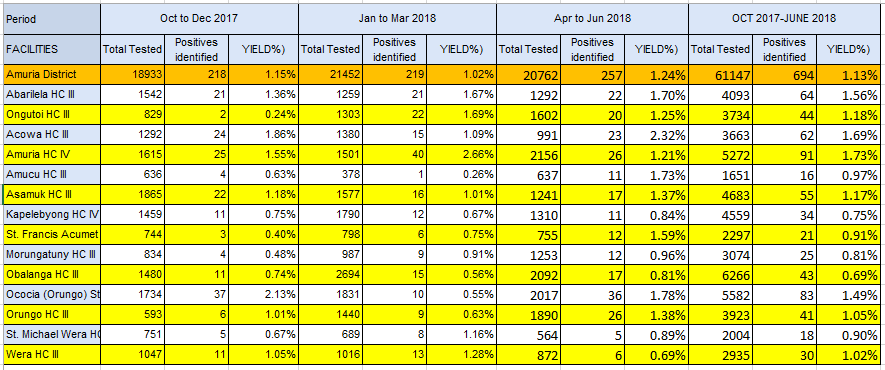 OVERALL YIELD IN HTS IN AMURIA DISTRICT
HTS PROGRESS AGAINST TARGET OCT 2017-SEPT 2018
TX_NEW PROGRESS AGAINST TARGET OCT 2017-SEPT 2018
ON ART PROGRESS AGAINST TARGET OCT 2017-SEPT 2018
VL SUPPRESSION: OCT 17-SEPT 2018
HRH: Absenteeism Rate: Aug 2018
The End
Thank you